DNN Connect 2014

Ignite session

Ernst Peter Tamminga
I want your money
I want your money
But not for myself
I want your money
But not for myself
And you will get it back
Do you know the percentage of people living on less than $1,25 a day?
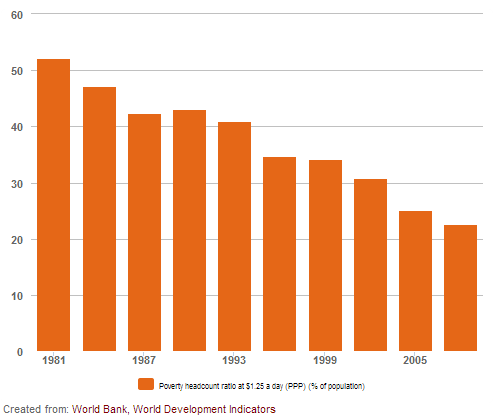 Do you know the percentage of people living on less than $1 a day?
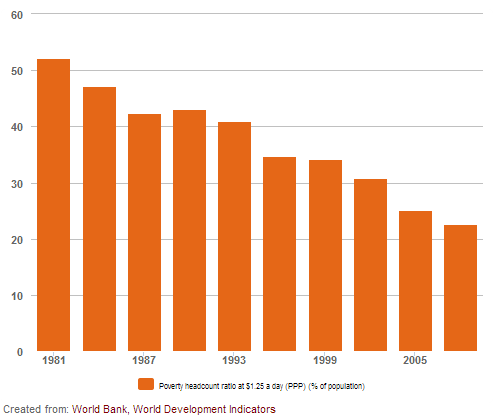 At least 80% of humanitylives on less than $10 a day
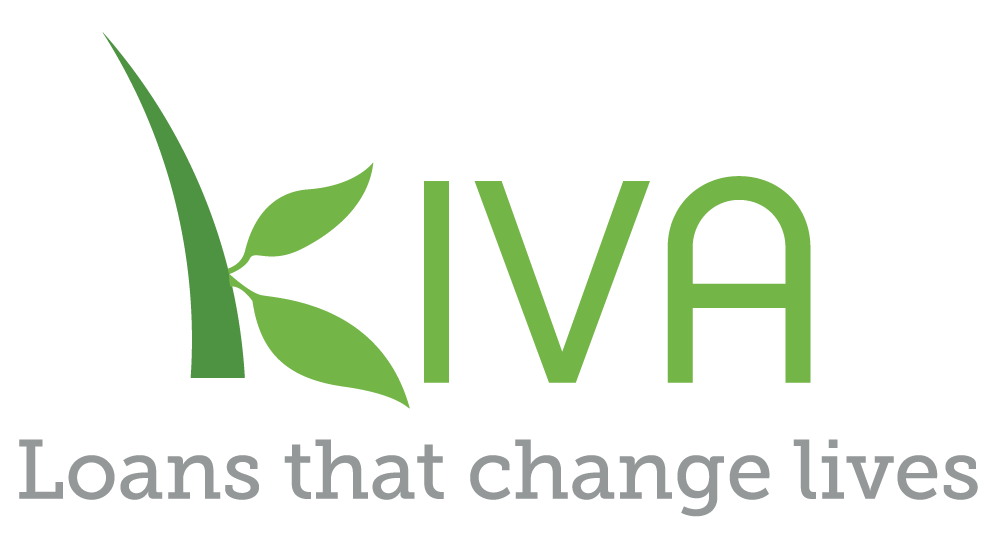 www.kiva.org
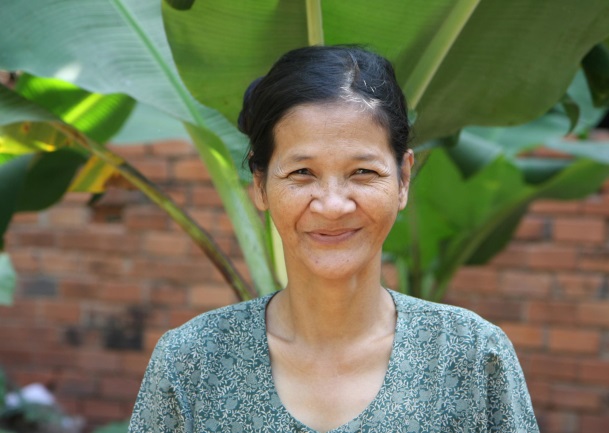 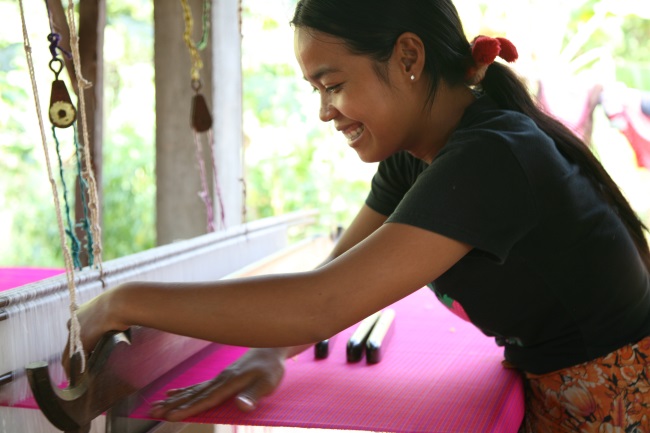 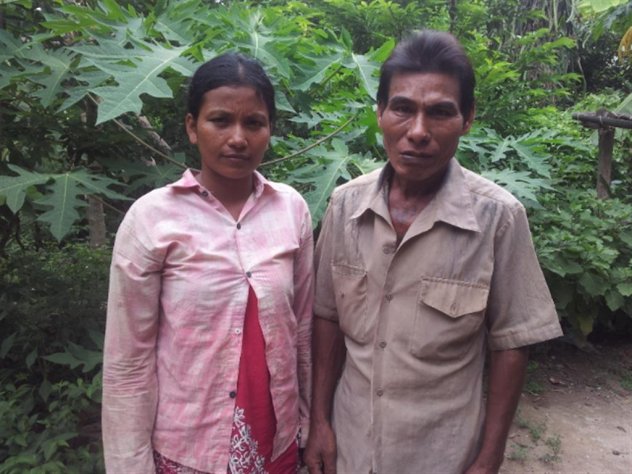 KIVA Provided loans for more than 1,000,000 peoplearound the world, 80% women
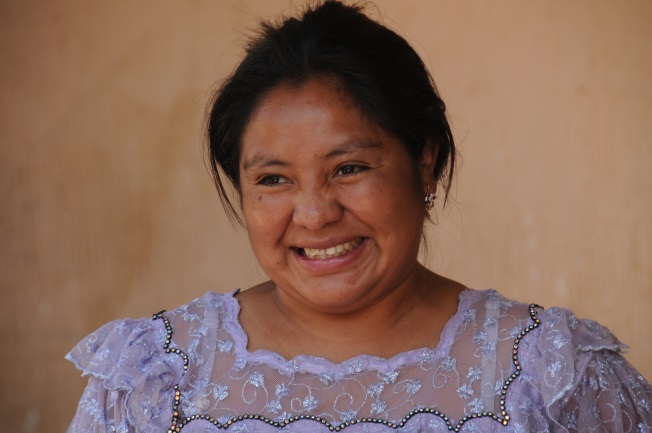 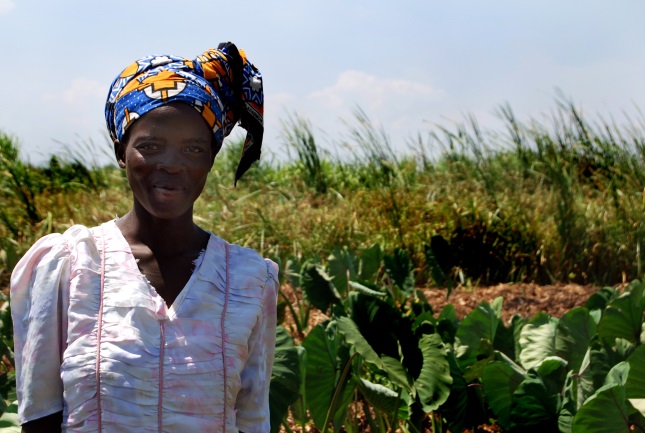 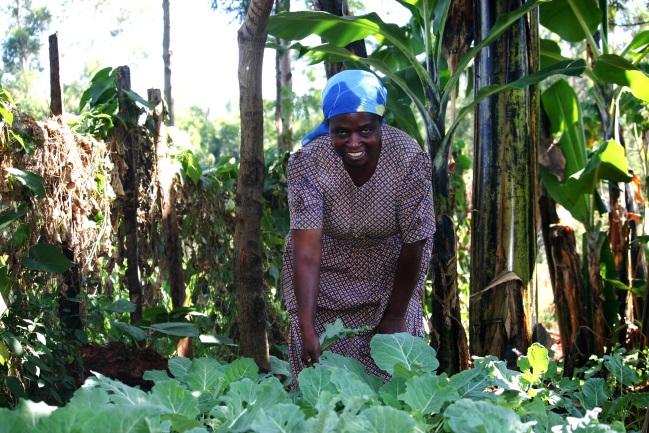 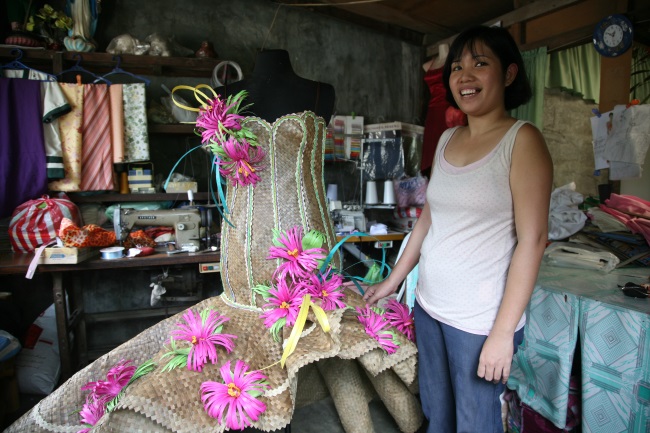 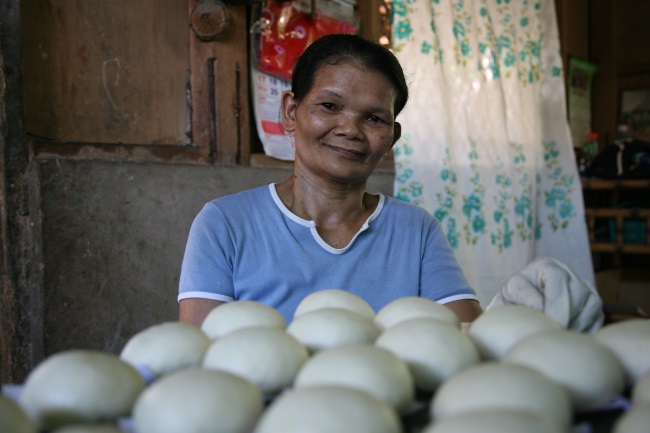 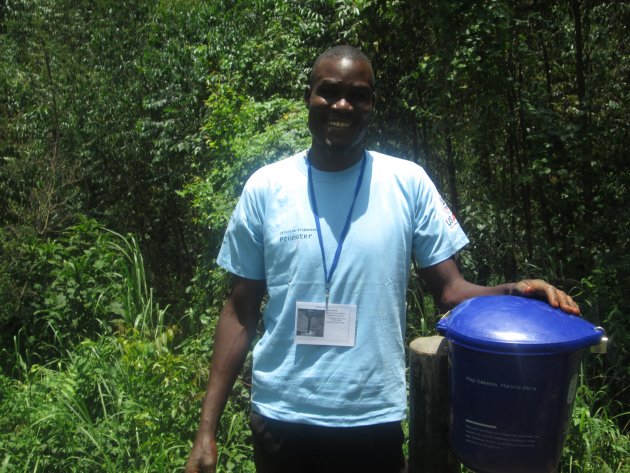 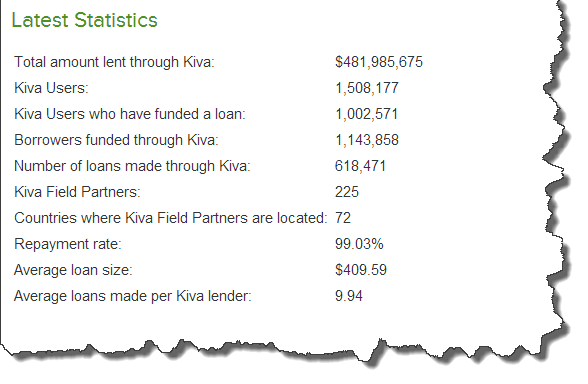 What is KIVA?
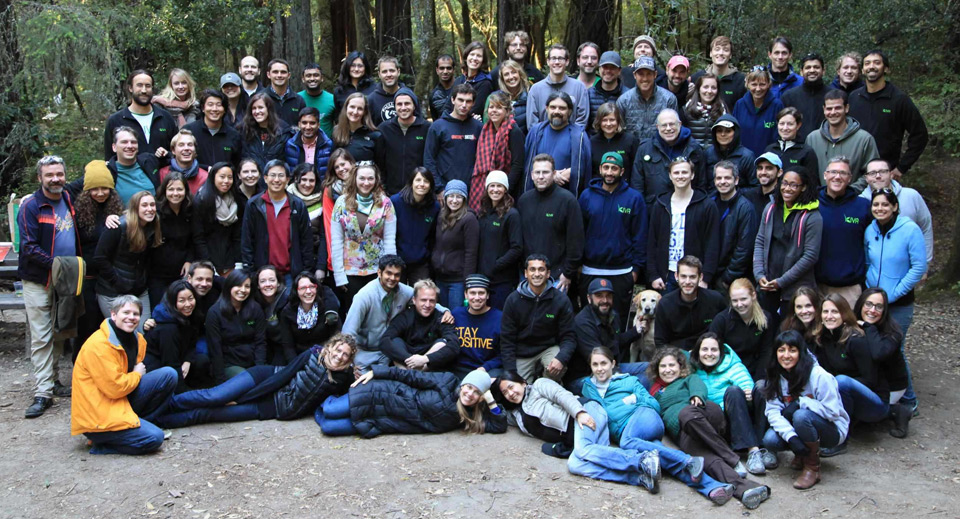 Started April 2004
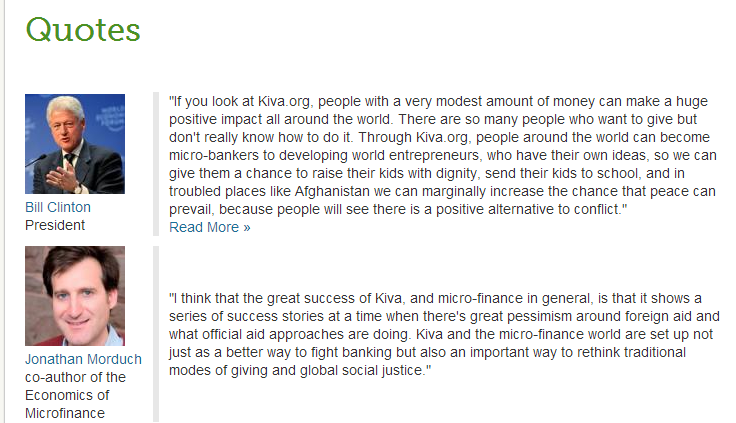 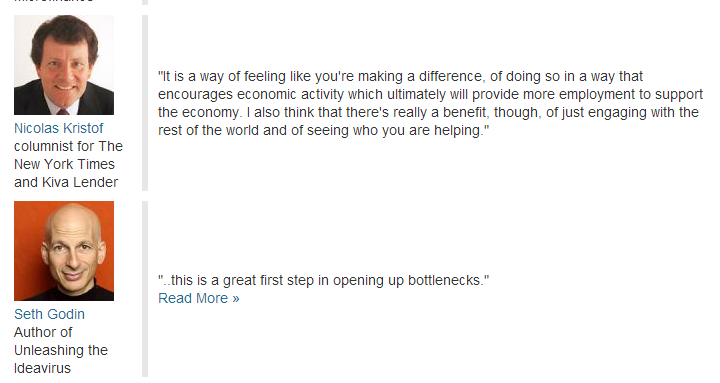 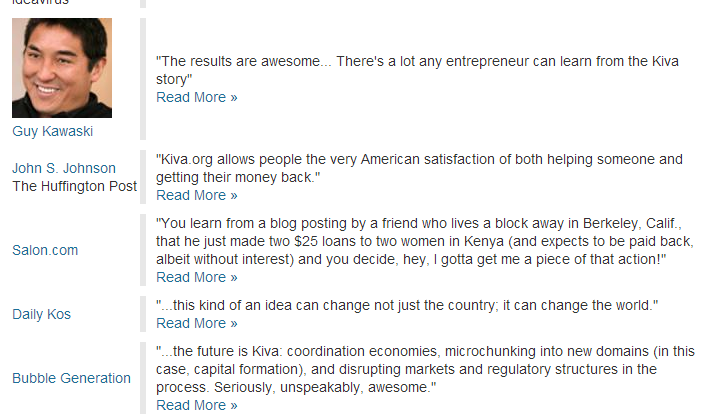 KIVA is supportedby well know people
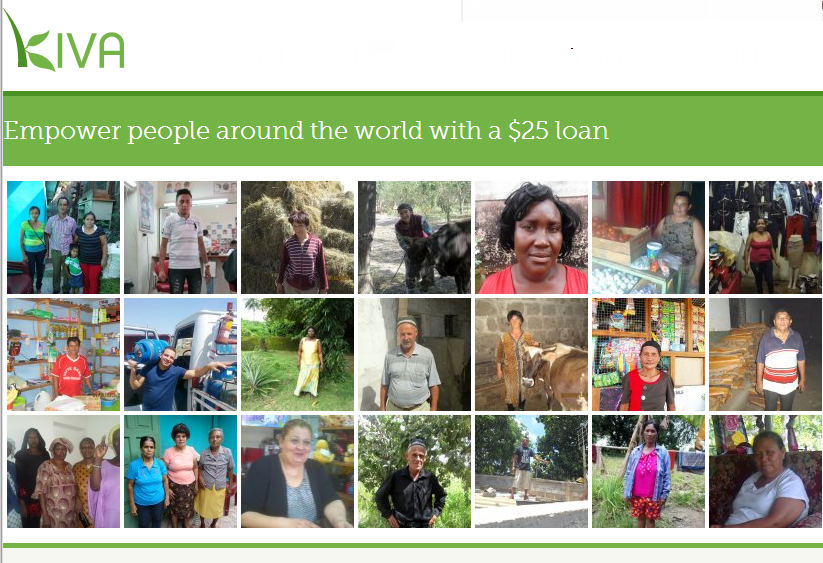 www.kiva.org
DNN Community has formed a lending team on KIVA.org
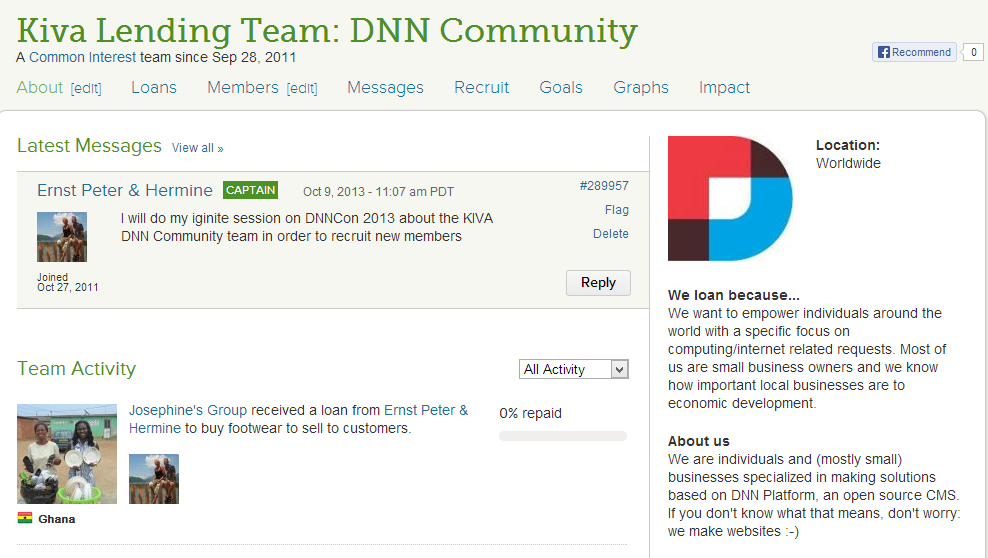 Well know and less well knowDNN community members form theopen DNN Community team on KIVA.org
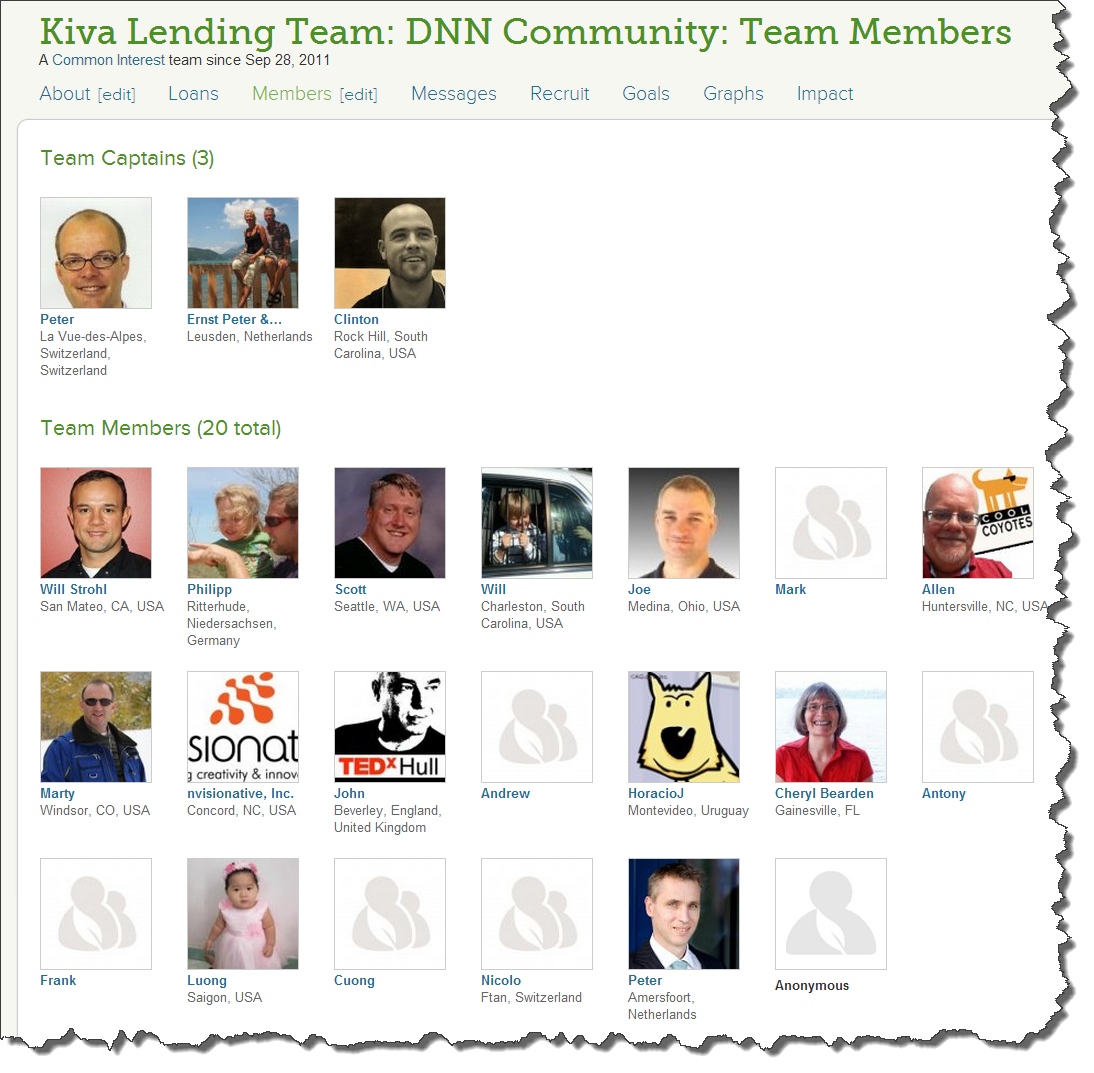 Well know and less well knowDNN community members form theopen DNN Community team on KIVA.org
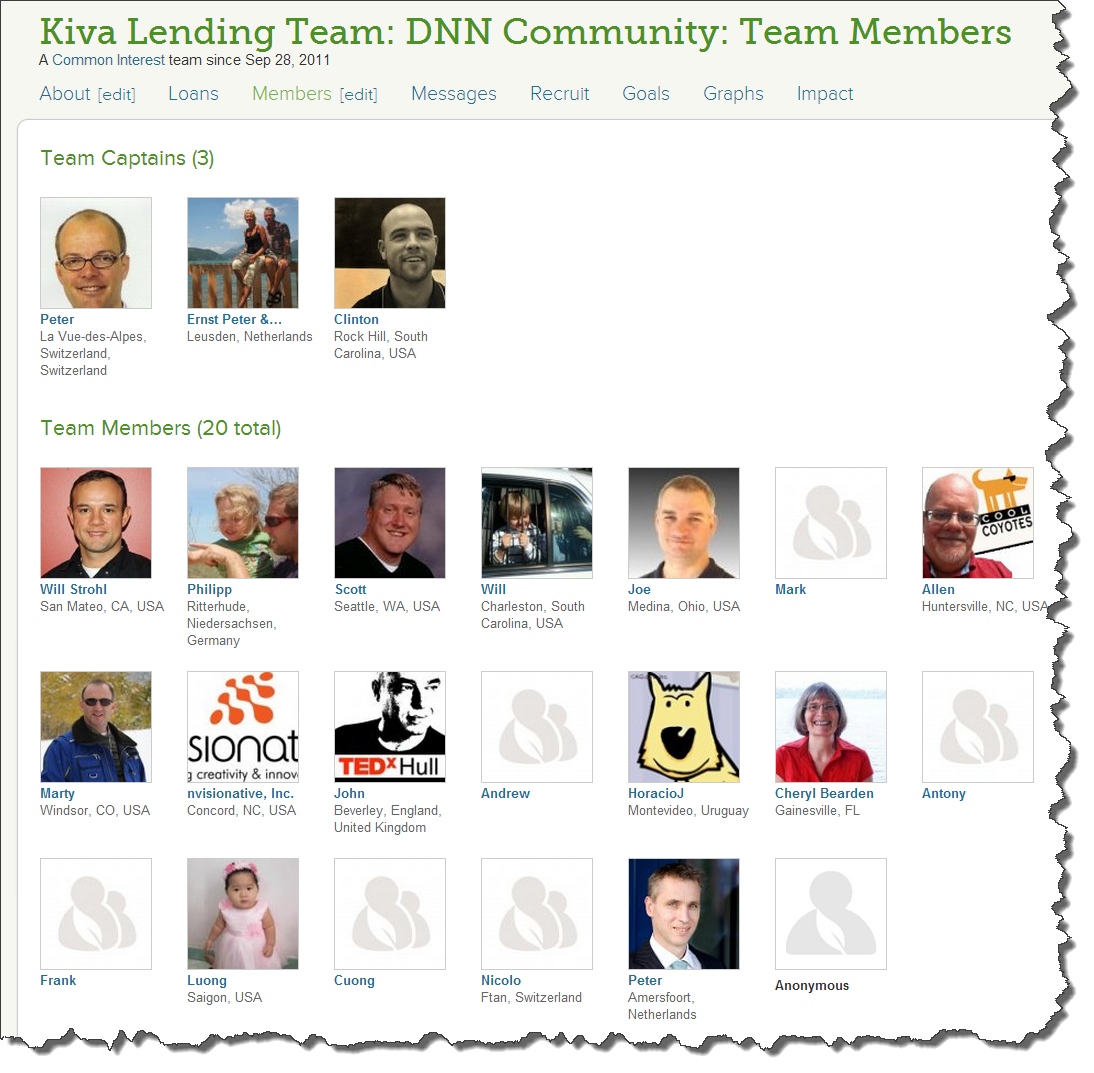 You can must join the team!
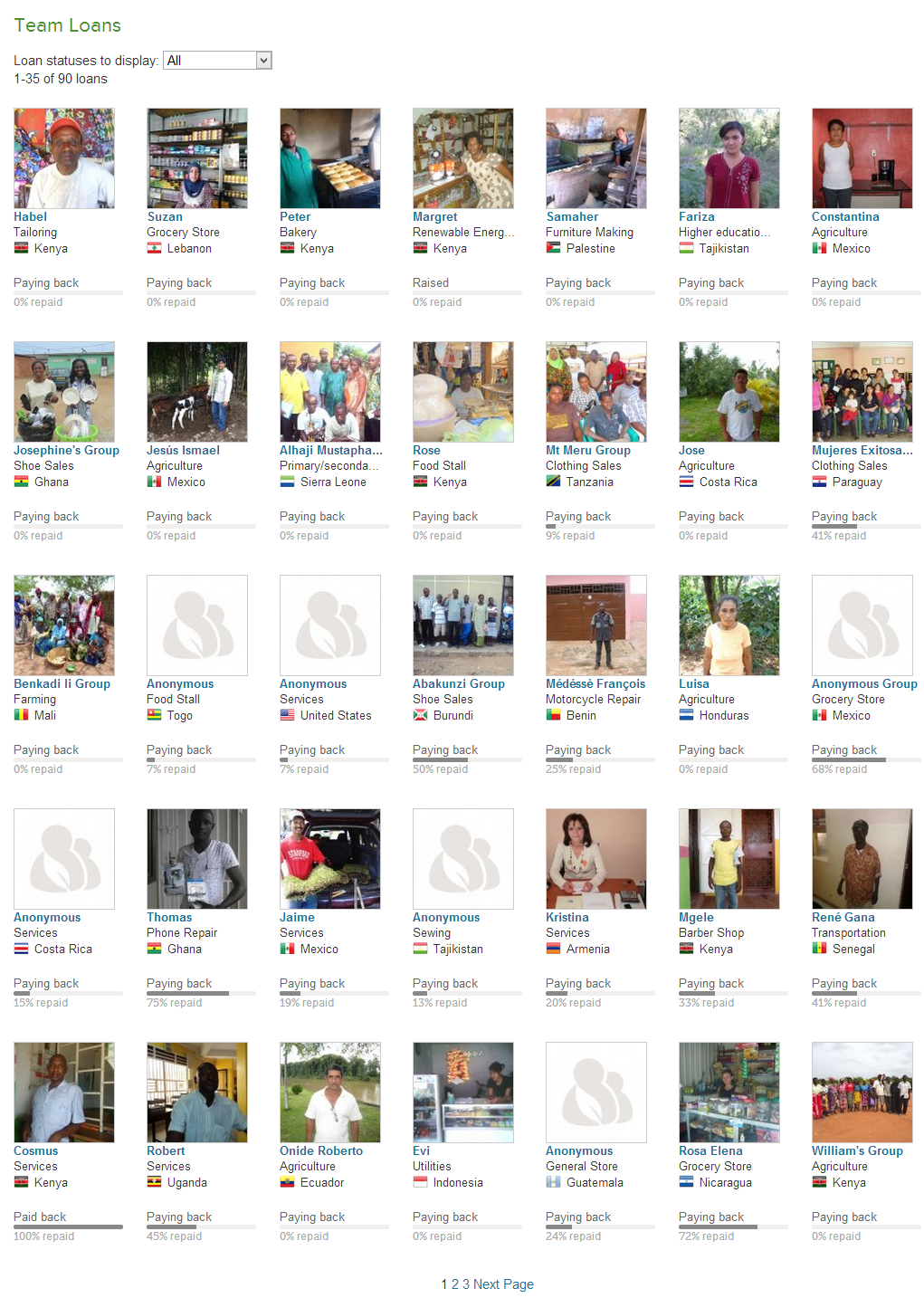 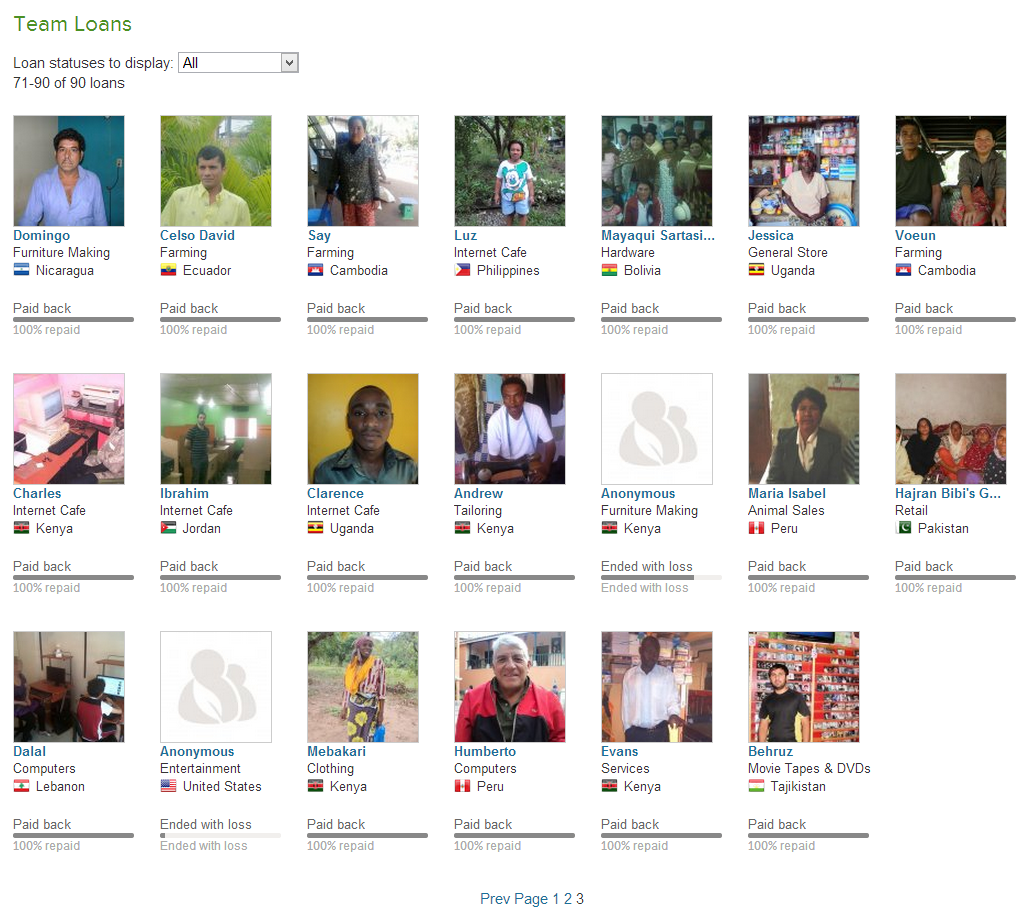 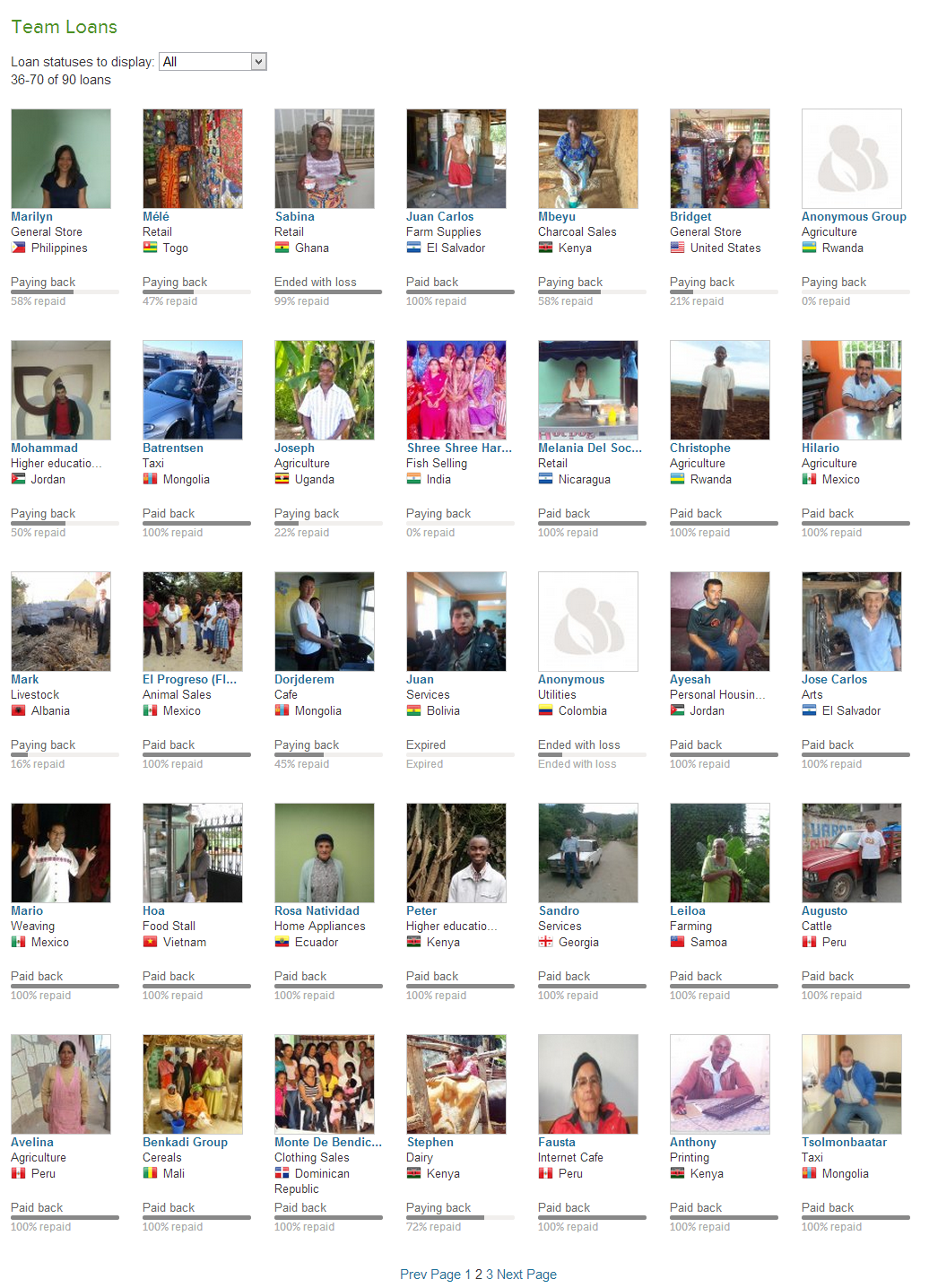 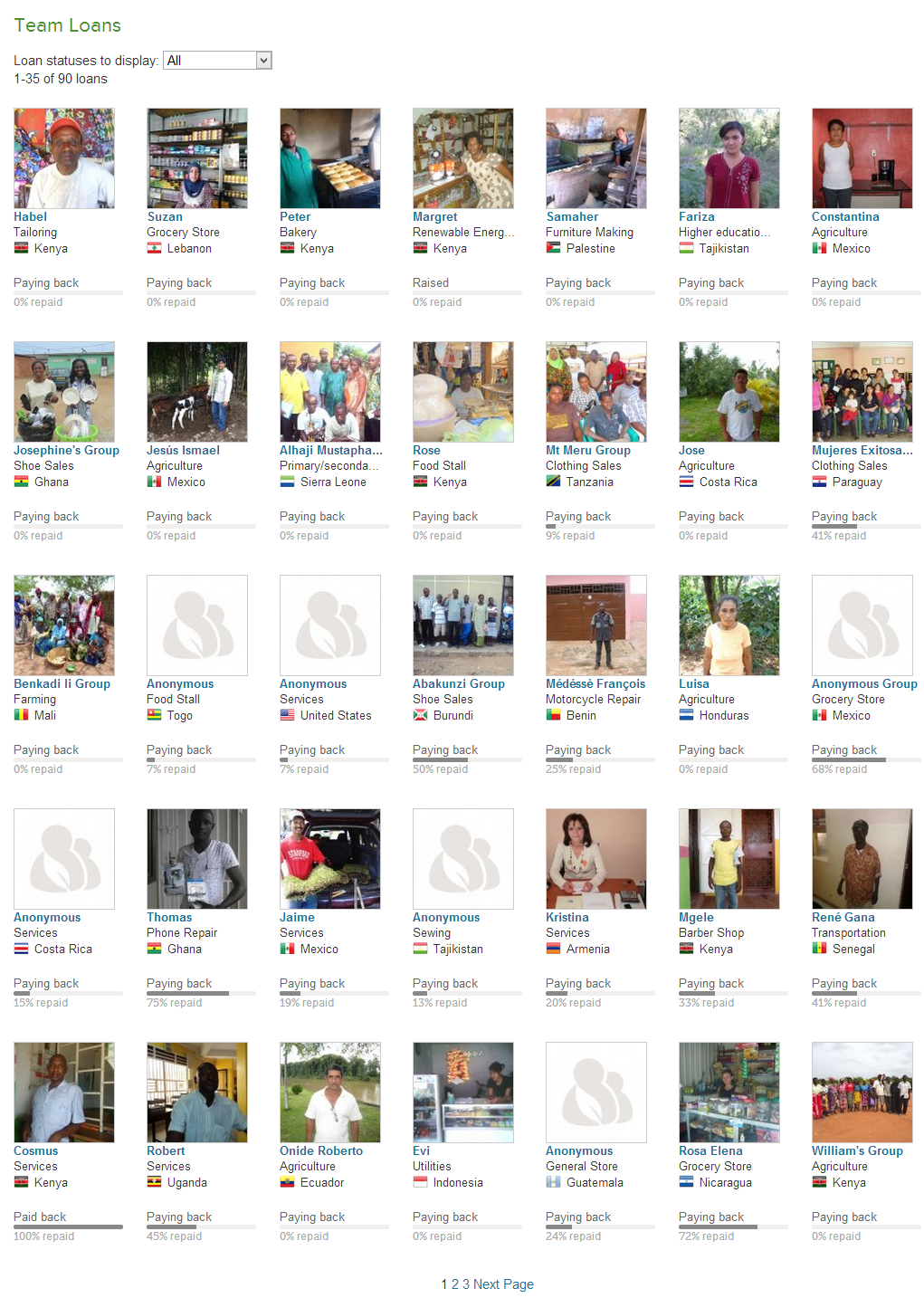 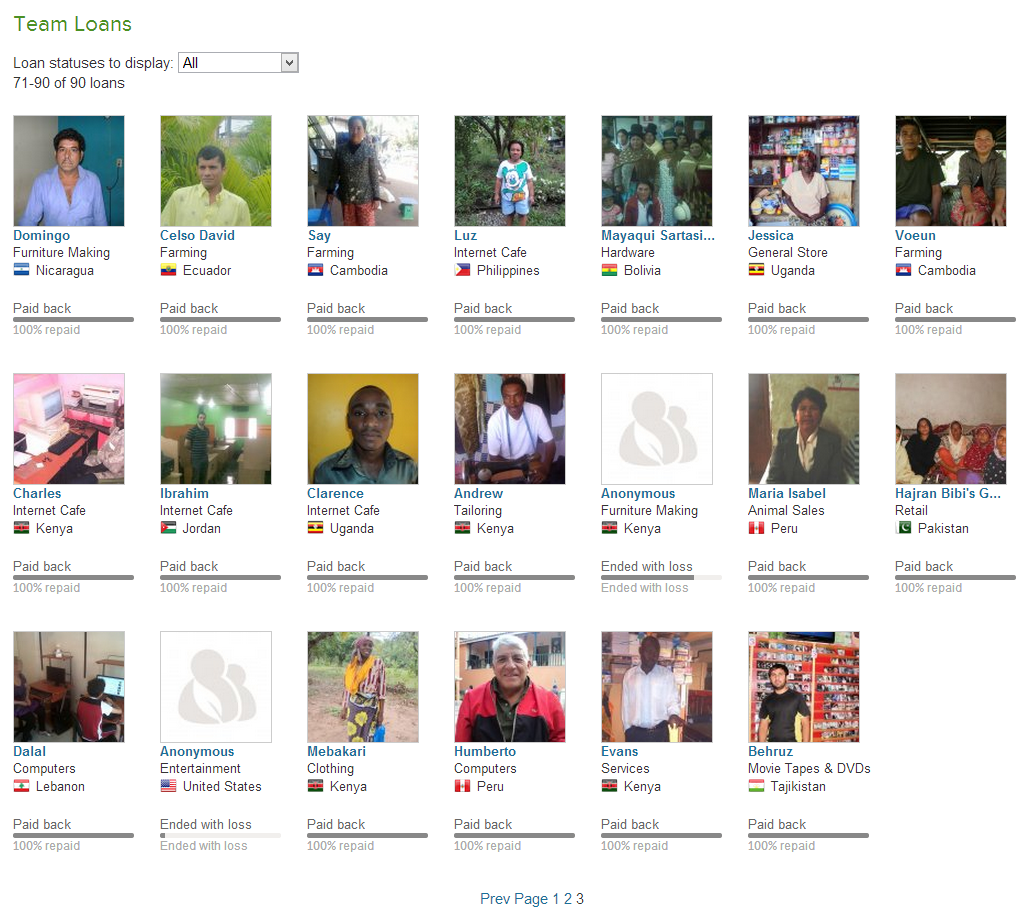 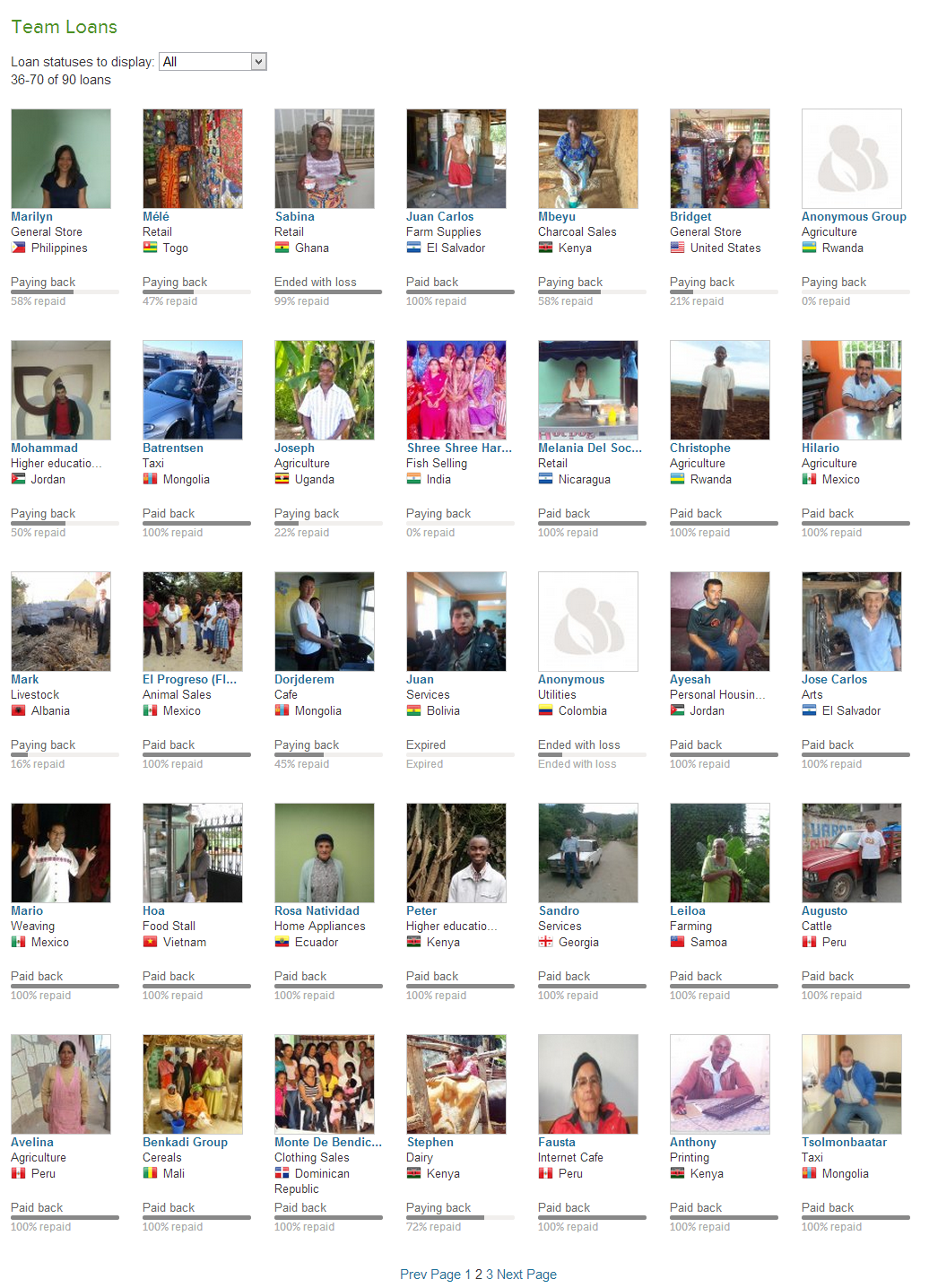 The DNN Community team on KIVA made a number of loans, but there is room for more!
How does it work?
Put $25 into your account
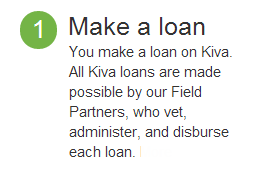 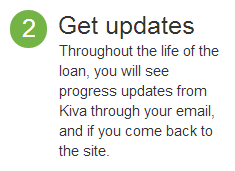 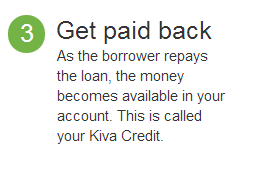 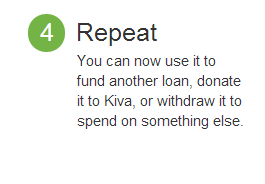 Who pays the bill?
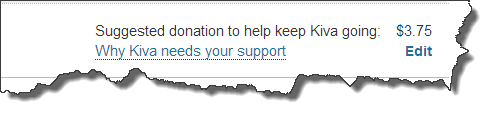 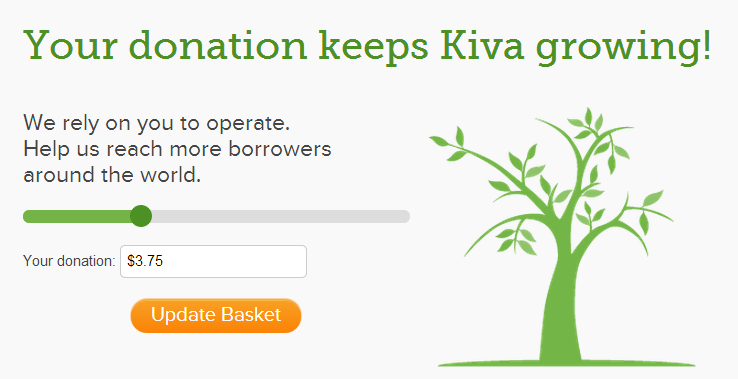 Your exta donation may vary (and can be $0)
Can I loose my
money ($25)?
Can I loose my
money ($25)?
Yes, there is a small chance (<1%) that the loan is not fully paid back
How can I start with KIVA and join the DNN Team?
Register yourself at www.kiva.org
Join the DNN Community team
Add $28,75 to your account
Select a loan and you are done
How can I start with KIVA and join the DNN Team?
But wait, it is even better!
But wait, it is even better!
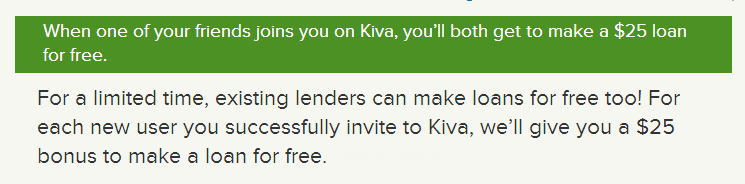 But wait, it is even better!
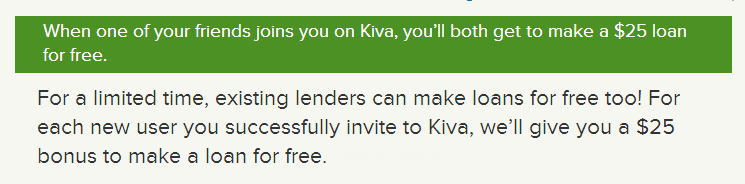 So you can start your KIVA microfinancing without your own $25
How can YOU start with KIVA and the DNN Team today?
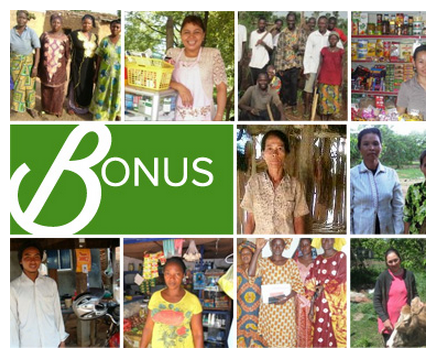 How can YOU start with KIVA and the DNN Team today?
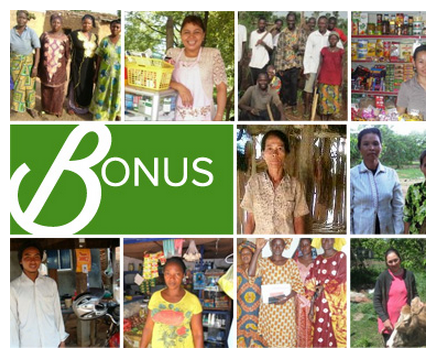 Give me your email address
I will invite you to the DNN Community team
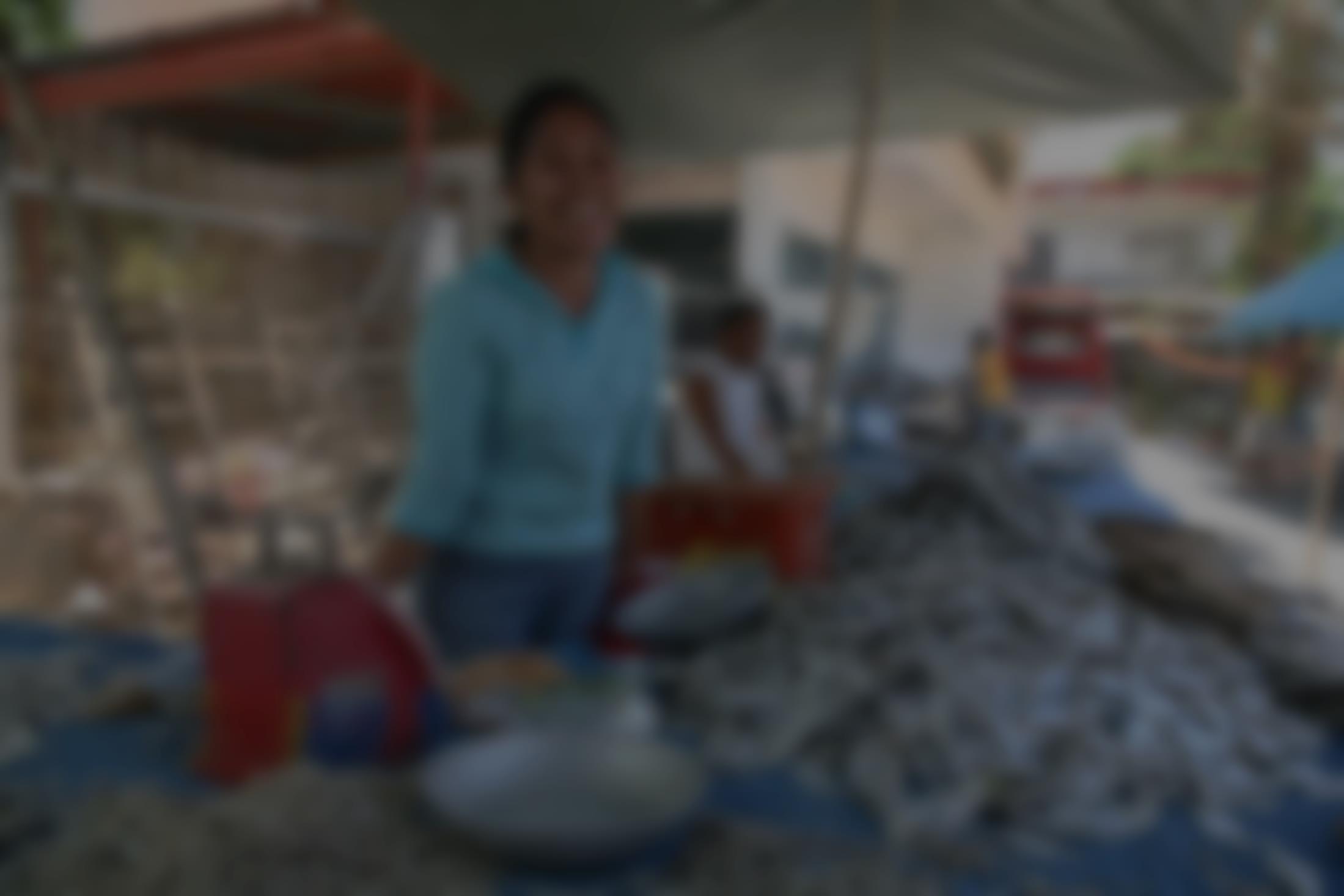 You make a living and earn some money
Help others to do likewise and join the DNN Community team at KIVA.org
Ernst Peter Tamminga
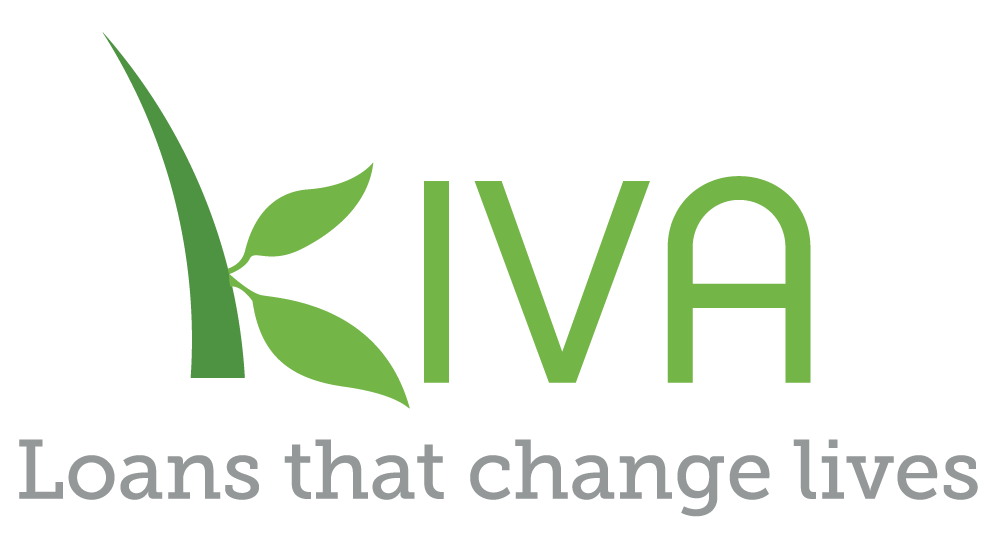 ernst.peter.tamminga@xcess.nl